فصل ۶: ابزار همگام سازی
سرفصل
پیش زمینه
مشکل بخش بحرانی
راه حل پترسون
پشتیبانی سخت افزار برای همگام سازی
قفل های درگیری متقابل (Mutex Locks)
سیمافورها (Semaphores)
مانیتورها (Monitors)
سرزندگی (Liveness)
ارزیابی
اهداف
در این بخش موارد زیر شرح داده می شود:
مشکل بخش بحرانی و نمایش یک وضعیت مسابقه (Race Condition)
راه حل های سخت افزاری برای مشکل بخش بحرانی با استفاده از موانع حافظه (Memory Barriers)، عملیات مقایسه و تعویض (Compare-and-Swap) و متغیرهای اتمی (Atomic Variables)
چگونگی استفاده از قفل های انحصار متقابل، سمافورها، مانیتورها و متغیرهای شرطی برای حل مشکل بخش بحرانی
ارزیابی ابزارهایی که مشکل بخش بحرانی را در سناریوهای رقابت کم، متوسط و زیاد حل می کنند.
پیش زمینه
فرایندها می توانند به طور همزمان اجرا شوند.
 ممکن است در هر زمانی قطع شوند و اجرای آنها به طور کامل به پایان نرسد.
 دسترسی همزمان به داده های مشترک ممکن است منجر به ناهمگونی داده شود
. حفظ انسجام داده به مکانیزم‌هایی برای اطمینان از اجرای منظم فرآیندهای همکاری نیاز دارد.
در فصل ۴، مشکل را زمانی نشان دادیم که مسئله بافر محدود را با استفاده از یک شمارنده در نظر گرفتیم که به طور همزمان توسط تولید کننده و مصرف کننده به روز می شود. این امر منجر به وضعیت مسابقه (Race Condition) شد.
Race Condition شرط مسابقه
فرآیندهای P0 و P1 با استفاده از فراخوانی سیستمی fork() فرآیندهای فرزند ایجاد می کنند.
وضعیت مسابقه بر روی متغیر هسته ای next_available_pid که نشان دهنده شناسه فرآیند (pid) در دسترس بعدی است، رخ می دهد.

اگر مکانیزمی برای جلوگیری از دسترسی همزمان فرآیندهای P0 و P1 به متغیر next_available_pid وجود نداشته باشد، یک شناسه فرآیند (pid) یکسان می تواند به دو فرآیند مختلف اختصاص یابد!
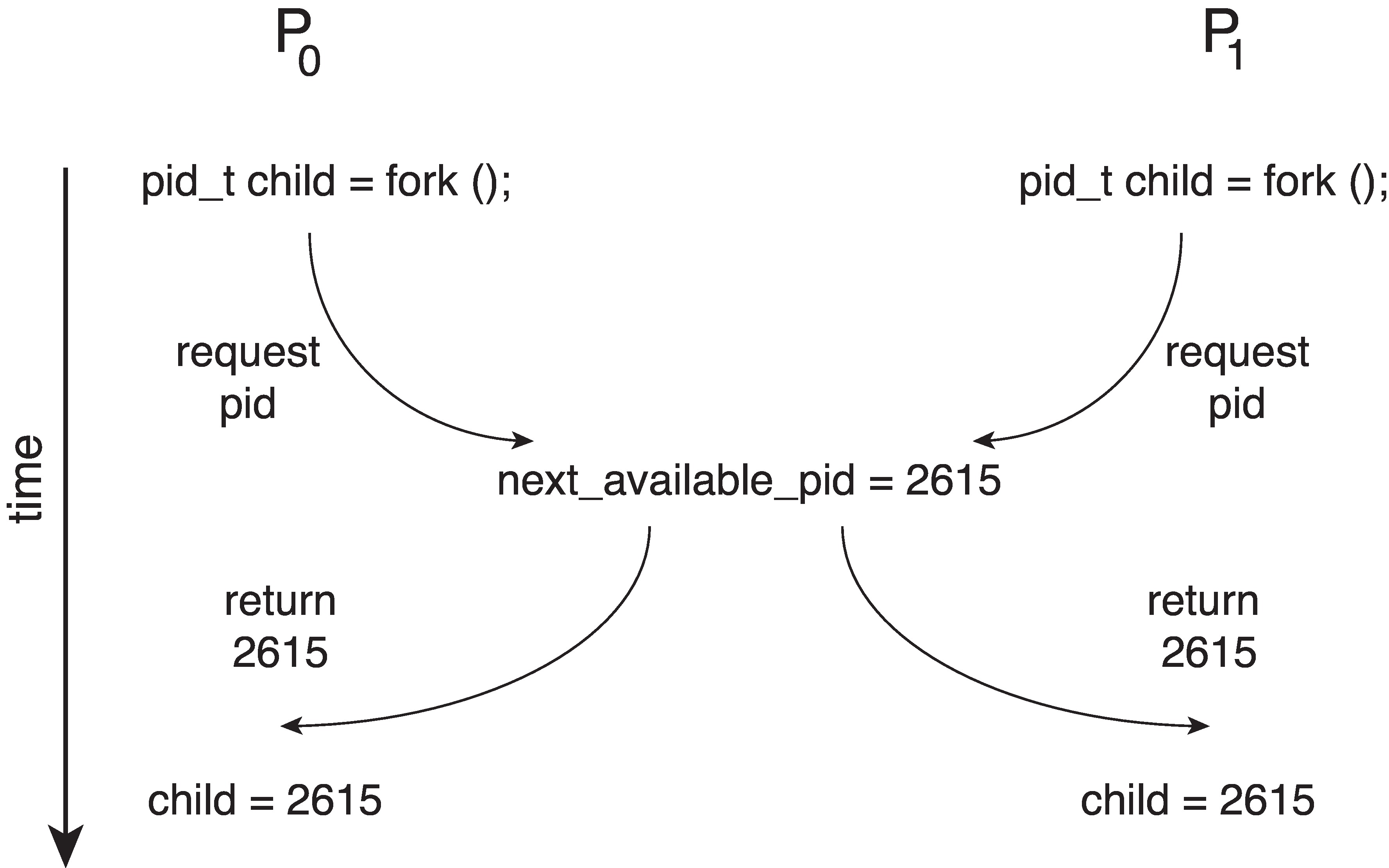 [Speaker Notes: next_available_pid  برای نگه‌داری شناسه فرایند بعدی دردسترس استفاده می‌شود.]
مسئله ناحیه بحرانی
سیستم با n فرآیند {p0, p1, … pn-1}را در نظر بگیرید.
هر فرآیند دارای ناحیه بحرانی از کد است که شامل دسترسی و تغییر متغیرهای مشترک، به‌روزرسانی جدول، نوشتن فایل و غیره می‌باشد.
هنگامی که یک فرآیند در ناحیه بحرانی است، هیچ فرآیند دیگری نمی تواند در ناحیه بحرانی خود باشد.
مسئله ناحیه بحرانی طراحی یک پروتکل برای حل این موضوع است.
هر فرآیند باید در بخش ورود، مجوز ورود به بخش بحرانی را درخواست کند، پس از ناحیه بحرانی ممکن است بخش خروج را دنبال کند و سپس ناحیه باقیمانده را اجرا نماید.
بخش بحرانی
General structure of process Pi
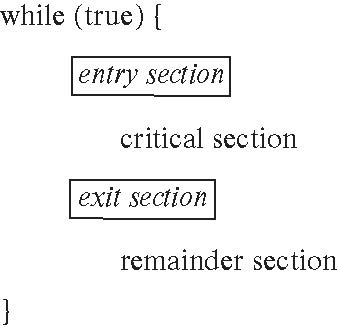 ناحیه ورودی
ناحیه بحرانی
ناحیه خروجی
[Speaker Notes: هر فرايندی برای ورود به بخش حیاتی خود نیاز به درخواست مجوز دارد. بخش کد مسئول پياده‌سازی اين درخواست، بخش ورود است. بخش حیاتی ممکن است به دنبال يک بخش خروج باشد.]
بخش بحرانی (ادامه)
[Speaker Notes: پیشرفت (Progress)
هنگامی که هیچ پردازشی در قسمت بحرانی در حال اجرا نباشد و تقاضاهایی برای ورود به بخش بحرانی وجود دارد، فقط پردازش هایی در تصمیم گیری برای ورود دخالت میکنند که هنوز به ناحیه بحرانی‌شان نرسیده باشند. یعنی]
راه کار مبتنی بر وقفه
بخش ورود: قطع کردن وقفه ها (Disable Interrupts)
بخش خروج: فعال کردن وقفه ها (Enable Interrupts)
آیا این مشکل را حل خواهد کرد؟
چه اتفاقی می افتد اگر بخش بحرانی کدی باشد که برای یک ساعت اجرا شود؟
آیا برخی فرآیندها ممکن است گرسنه بمانند - هرگز وارد بخش بحرانی خود نشوند؟
اگر دو پردازنده وجود داشته باشد چه؟
راه‌کار نرم افزاری ۱
راه‌حل دو فرآیند
فرض کنید دستورالعمل‌های بارگذاری و ذخیره‌سازی زبان ماشین اتمیک هستند؛ یعنی قابل وقفه نیستند. دو فرآیند یک متغیر مشترک دارند:
int turn; 
تغییر turn نشان می‌دهد که نوبت کدام فرآیند است تا وارد بخش بحرانی شود. 
مقدار اولیه turn برابر با i تنظیم می‌شود.
Algorithm for Process Pi
while (true){ 

	 
	while (turn = = j);
		

	/* critical section */
 
	turn = j;

	/* remainder section */
 
}
[Speaker Notes: انحصار متقابل حفظ می‌شود:
فرآیند Pi فقط در صورتی وارد بخش بحرانی می‌شود که: 
turn = i
و turn نمی‌تواند همزمان 0 و 1 باشد.
اما در مورد الزام پیشرفت (Progress) و انتظار محدود (Bounded-Waiting)  چه؟]
Process P1:
while (true){ 

	 
	while (turn = = 0);
		

	/* critical section */
 
	turn = 0;

	/* remainder section */
 
}
Process P0:
while (true){ 

	 
	while (turn = = 1);
		

	/* critical section */
 
	turn = 1;

	/* remainder section */
 
}
مقدار اولیه turn برابر با یک بوده و p1 به ناحیه بحرانی می‌رود درحالی پردازش دیگر در حلقه وایل منتظر هست. پس از خروج پردازش p1 متغیر turn برابر 0 می‌شود. حال p0 وارد ناحیه بحرانی شده و خارج می‌شود. مقدار turn ۱ شده و پردازش p1 وارد ناحیه بحرانی می‌شود و در حین خروج turn=0 می‌شود. اگر فرض کنیم پردازش p0 در ناحیه باقی‌مانده به‌صورت طولانی باشد. شرط پیشرفت برای p1 نقض خواهد شد. زیرا p1 پس از تغییر turn=0 دیگر نمی‌تواند وارد ناحیه بحرانی خود شود.
[Speaker Notes: انحصار متقابل حفظ می‌شود:
فرآیند Pi فقط در صورتی وارد بخش بحرانی می‌شود که: 
turn = i
و turn نمی‌تواند همزمان 0 و 1 باشد.
اما در مورد الزام پیشرفت (Progress) و انتظار محدود (Bounded-Waiting)  چه؟]
صحبت راه‌کار نرم‌افزاری
انحصار متقابل حفظ می‌شود:
فرآیند Pi فقط در صورتی وارد بخش بحرانی می‌شود که: 
turn = i
و turn نمی‌تواند همزمان 0 و 1 باشد.
اما در مورد الزام پیشرفت (Progress) و انتظار محدود (Bounded-Waiting)  چه؟
[Speaker Notes: پیشرفت می‌تواند نقض شود.]
راه‌حل بهبودیافته پترسون
راه‌حل بهبودیافته پترسون (راه‌کار نرم‌افزاری)
فرض کنید دستورالعمل‌های بارگذاری و ذخیره‌سازی زبان ماشین اتمی هستند؛ یعنی قابل وقفه نیستند. دو فرآیند دو متغیر مشترک دارند:
int turn; 
boolean flag[2]

متغیر turn نشان می‌دهد که نوبت کدام فرآیند است تا وارد بخش بحرانی شود. آرایه flag برای نشان دادن آمادگی یک فرآیند برای ورود به بخش بحرانی استفاده می‌شود flag[i] = true نشان می‌دهد که فرآیند Pi آماده است.
[Speaker Notes: سال ۱۹۸۱ پترسون راه حل ساده را برای رسیدن به دو به دو ناسازگاری ارائه کرد.]
Algorithm for Process Pi
while (true){ 

	flag[i] = true; 
	turn = j; 
	while (flag[j] && turn = = j)
		;

	   /* critical section */
 
	flag[i] = false;
 
	/* remainder section */
 
}
Process P0:
while (true){ 

	flag[0] = true; 
	turn = 1; 
	while (flag[1] && turn = = 1)
		;

	   /* critical section */
 
	flag[0] = false;
 
	/* remainder section */
 
}
Process P1:
while (true){ 

	flag[1] = true; 
	turn = 0; 
	while (flag[0] && turn = = 0)
		;

	   /* critical section */
 
	flag[1] = false;
 
	/* remainder section */
 
}
[Speaker Notes: الگوریتم پیترسون شروط ۴ گانه مطرح شده را با فرض اینکه دستور while به صورت اتمیک اجرا شده و قابل وقفه دادن نباشد را دارد]
صحت راه‌کار پترسون
قابل اثبات است که سه الزام بخش بحرانی رعایت می‌شوند:
درگیری متقابل حفظ می‌شود:
فرآیند Pi فقط در صورتی وارد بخش بحرانی می‌شود که: 
یا flag[j] = false یا اینکه  turn = i
الزام پیشرفت برآورده می‌شود.
الزام انتظار محدود رعایت می‌شود.
راه‌کار پترسون و معماری مدرن
اگرچه راه‌حل پترسون برای نشان دادن یک الگوریتم مفید است، اما تضمینی برای کارکرد آن روی معماری‌های مدرن وجود ندارد.
برای بهبود عملکرد، پردازنده‌ها و/یا کامپایلرها ممکن است عملیات‌هایی که وابستگی ندارند را مرتب‌سازی مجدد (ترتیب دستورات جابجا شود) کنند.
درک اینکه چرا این راه‌حل کار نمی‌کند برای درک بهتر شرایط مسابقه (Race Conditions) مفید است
برای تک-رشته‌ای (Single-Threaded) این موضوع مشکلی ندارد زیرا نتیجه همیشه یکسان خواهد بود. برای چندرشته‌ای (Multithreaded) مرتب‌سازی مجدد ممکن است نتایج ناسازگار یا غیرمنتظره ایجاد کند.
[Speaker Notes: مرتب سازی مجدد شرایطی است که دستورات یک پردازش برای افزایش کارایی توسط پردازنده یا کامپایلر جابجا می‌شوند.]
مثال معماری مدرن
Two threads share the data:   boolean flag = false;   int x = 0;
Thread 1 performs   while (!flag)	;   print x
Thread 2 performs       x = 100;   flag = true
What is the expected output?
100
[Speaker Notes: با این حال، از آنجایی که متغیرهای flag و x مستقل از یکدیگر هستند، دستورالعمل‌های زیر:
            flag = true;      x = 100;

   ممکن است برای رشته ۲ مرتب‌سازی مجدد شوند.  و ابتدا flag=true شود که در این صورت thread1 اجرا می‌شود و خروجی ۰ چاپ می شود. و سپس x=100 قرار می‌گرد. اگر این اتفاق بیفتد، خروجی ممکن است 0 شود!]
مثال معماری مدرن (ادامه)
با این حال، از آنجایی که متغیرهای flag و x مستقل از یکدیگر هستند، دستورالعمل‌های زیر:            flag = true;      x = 100;
   ممکن است برای رشته ۲ مرتب‌سازی مجدد شوند. اگر این اتفاق بیفتد، خروجی ممکن است 0 شود!
Two threads share the data:      boolean flag = false;   int x = 0;
Thread 1 performs      while (!flag)	;   print x
Thread 2 performs
    flag = true       x = 100;What is the expected output?
Peterson’s Solution Revisited
اثر مرتب‌سازی مجدد دستورالعمل در راه‌حل پترسون




این امر به هر دو فرآیند اجازه می‌دهد تا همزمان در بخش بحرانی خود باشند!
برای اطمینان از اینکه راه‌حل پترسون به درستی روی معماری کامپیوتر مدرن کار می‌کند، باید از سد حافظه (Memory Barrier) استفاده کنیم.
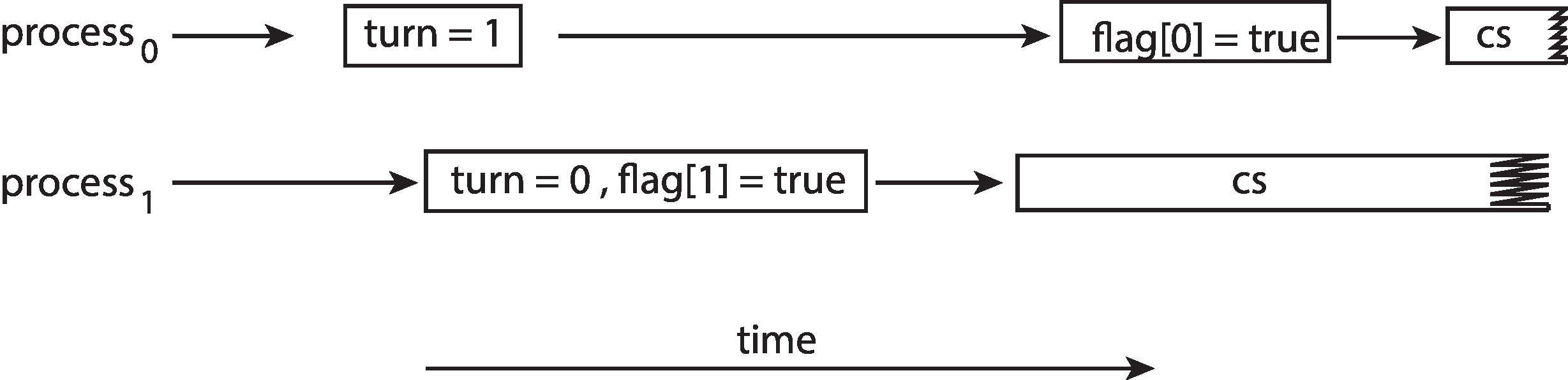 سد حافظه
مدل‌های حافظه می‌توانند به دو دسته تقسیم شوند:
مرتب‌شده قوی (Strongly Ordered) - جایی که یک تغییر در حافظه توسط یک پردازنده بلافاصله برای تمام پردازنده‌های دیگر قابل مشاهده است.
مرتب‌شده ضعیف (Weakly Ordered) - جایی که یک تغییر حافظه توسط یک پردازنده ممکن است بلافاصله برای تمام پردازنده‌های دیگر قابل مشاهده نباشد.
سد حافظه  (Memory Barrier) دستورالعملی است که هرگونه تغییر در حافظه را مجبور می‌کند به تمام پردازنده‌های دیگر منتقل (قابل مشاهده) شود.
دستورالعمل سد حافظه
هنگامی که دستورالعمل سد حافظه اجرا می‌شود، سیستم اطمینان می‌دهد که همه بارگذاری‌ها و ذخیره‌سازی‌ها(مثلا یک متغیر) قبل از هر بارگذاری یا ذخیره‌سازی بعدی انجام شده و قابل مشاهده توسط پردازنده‌های دیگر هستند. 
بنابراین، حتی اگر دستورالعمل‌ها مرتب‌سازی مجدد شوند، سد حافظه تضمین می‌کند که عملیات ذخیره‌سازی در حافظه تکمیل شده و برای پردازنده‌های دیگر قبل از انجام عملیات بارگذاری یا ذخیره‌سازی بعدی قابل مشاهده است.
مثال سد حافظه
بازگشت به مثال اسلایدهای ۶.۱۷ تا ۶.۱۸
برای اطمینان از اینکه خروجی رشته ۱ برابر با ۱۰۰ باشد، می‌توانیم یک سد حافظه به دستورالعمل‌های زیر اضافه کنیم:
اکنون رشته ۱ موارد زیر را انجام می‌دهد:
while (!flag)memory_barrier();print x
رشته ۲ موارد زیر را انجام می‌دهد:     x = 100;  memory_barrier();  flag = true
برای رشته ۱ تضمین می‌شود که مقدار flag قبل از مقدار x بارگذاری شود. 
برای رشته ۲ اطمینان حاصل می‌کنیم که اختصاص به x قبل از اختصاص flag رخ دهد.
[Speaker Notes: در رابطه با راه‌حل پترسون، می‌توانیم یک سد حافظه بین دو دستور تخصیص اول در بخش ورود قرار دهیم تا از بازتنظیم عملیات نشان داده شده در شکل ۶.۴ جلوگیری کنیم. توجه داشته باشید که موانع حافظه عملیات سطح بسیار پایینی در نظر گرفته می شوند و به طور معمول تنها زمانی توسط توسعه دهندگان هسته هنگام نوشتن کد تخصصی که انحصار متقابل را تضمین می کند استفاده می شود.]
همگام‌سازی سخت‌افزار
بسیاری از سیستم‌ها برای پیاده‌سازی کد بخش بحرانی، پشتیبانی سخت‌افزاری ارائه می‌دهند.
پردازنده‌های تک (Uniprocessors) می‌توانند وقفه‌ها را غیرفعال کنند.
کد در حال اجرا بدون تصاحب از پیش اجرا می‌شود.
به طور کلی در سیستم‌های چند پردازنده بسیار ناکارآمد است.
سیستم‌عامل‌هایی که از این روش استفاده می‌کنند، قابلیت‌شان به طور گسترده قابل‌مقیاس نیست.
به  چند شکل از پشتیبانی سخت‌افزاری نگاه می‌کنیم:
دستورالعمل‌های سخت‌افزاری
متغیرهای اتمی (Atomic Variables)
دستورات سخت‌افزاری
دستورالعمل‌های سخت‌افزاری ویژه‌ای که به ما اجازه می‌دهند محتویات یک کلمه را آزمایش و اصلاح کنیم، یا محتویات دو کلمه را به صورت اتمی (بدون وقفه) جابجا کنیم.
دستورالعمل Test-and-Set 
دستورالعمل مقایسه و تعویض (Compare-and-Swap)
دستور آزمایش و تنظیم
Definition
      boolean test_and_set (boolean *target)
        {
               boolean rv = *target;
               *target = true;
               return rv:
        }
خصوصیات:
به صورت اتمی اجرا می‌شود. یعنی اگر دو دستور testandset در هسته‌های مختلف اجرا شوند، اجرای آن ها متوالی خواهد نه هم‌زمان. 
مقدار اصلی پارامتر ارسالی را برمی‌گرداند.
مقدار جدید پارامتر ارسالی را روی True تنظیم می‌کند.
[Speaker Notes: یک متغیر جدید ایجاد میکند به نام rv حالا مقدار آن false است ولی متغیر target که آدرس محل lock را دارد false است.
متغیر منطقی (boolean) قفل، که مقدار اولیه آن false است، خروج از حالت تعارض را اجرا کنیم.]
Solution Using test_and_set()
متغیر اشتراکی Boolean به نام lock که مقدار اولیه آن false است.
راه‌حل:
do {	while (test_and_set(&lock)) 
             		; /* do nothing */ 
              /* critical section */ 
          	lock = false; 
              /* remainder section */ 
       } while (true);

آیا این مشکل بخش بحرانی را حل می‌کند؟
[Speaker Notes: ویژگی مهم این دستور این است که به صورت اتمی اجرا می شود. بنابراین، اگر دو دستور test and set() به طور همزمان اجرا شوند (هر کدام روی یک هسته متفاوت)، آنها به ترتیب دلخواه به صورت متوالی اجرا خواهند شد. اگر ماشین از دستور test and set() پشتیبانی کند، در آن صورت می توانیم با اعلام یک]
دستور مقایسه و تعویض
Definition
    int compare_and_swap(int *value, int expected, int new_value)
      {                  
       int temp = *value; 
        if (*value == expected) 
            *value = new_value; 
         return temp; 
     } 
خصوصیات:
به صورت اتمی اجرا می‌شود.
مقدار اصلی پارامتر ارسالی را برمی‌گرداند.
مقدار متغیر را روی مقدار پارامتر جدید new_value تنظیم می‌کند، اما تنها در صورتی که *value == expected درست باشد. یعنی تبادل تنها تحت این شرط انجام می‌شود.
[Speaker Notes: دستور «مقایسه و تعویض» (CAS) درست مانند دستور «تنظیم و تست» (test and set)، به صورت اتمی روی دو کلمه عمل می‌کند، اما از یک مکانیزم متفاوت که بر اساس جایگزینی محتوای دو کلمه است، استفاده می‌ کند.]
راه‌کار با الگوریتم تعویض و جابجایی
قفل عدد صحیح اشتراکی lock که مقدار اولیه آن ۰ است.
راه‌حل:
Does it solve the critical-section problem?
while I(true){ while (compare_and_swap(&lock, 0, 1) != 0) 
            	; /* do nothing */ 
       		/* critical section */ 
       		lock = 0; 
          /* remainder section */ 
      }
int compare_and_swap(int *value, int expected, int new_value)
      {                  
       int temp = *value; 
        if (*value == expected) 
            *value = new_value; 
         return temp; 
     }
[Speaker Notes: Although this algorithm satisfies the mutual-exclusion requirement, it does not satisfy the bounded-waiting requirement.]
انتظار محدود با الگوریتم تعویض و جابجایی
boolean waiting[n]=false; int lock=0;
while (true) {   waiting[i] = true;   key = 1;   while (waiting[i] && key == 1) 
      key = compare_and_swap(&lock,0,1); 
   waiting[i] = false; 
   /* critical section */ 
   j = (i + 1) % n; 
   while ((j != i) && !waiting[j]) 
      j = (j + 1) % n; 
   if (j == i) 
      lock = 0; 
   else 
      waiting[j] = false; 
   /* remainder section */ 
}
انتظار محدود با الگوریتم تعویض و جابجایی
برای اثبات اینکه الزام انحصار متقابل برآورده شده است، توجه می کنیم که فرآیند Pi فقط در صورتی می تواند وارد بخش بحرانی خود شود که waiting[i] == false یا key == 0 باشد. 
مقدار key تنها زمانی می تواند به 0 برسد که دستور «مقایسه و تعویض» (CAS) اجرا شود. اولین فرآیندی که دستور «مقایسه و تعویض» را اجرا می کند، key == 0 را پیدا خواهد کرد. همه فرآیندهای دیگر باید منتظر بمانند. متغیر waiting[i] تنها زمانی می تواند به false تبدیل شود که فرآیند دیگری بخش بحرانی خود را ترک کند. 
برای اثبات اینکه الزام پیشرفت برآورده شده است، فرآیندی که بخش بحرانی را ترک می کند، lock را روی 0 تنظیم می کند یا waiting[j] را روی false قرار می دهد. هر دو مورد به فرآیندی که در انتظار ورود به بخش بحرانی خود است، اجازه ادامه می دهند.
برای اثبات اینکه الزام انتظار محدود برآورده شده است، توجه می کنیم که وقتی یک فرآیند بخش بحرانی خود را ترک می کند، آرایه waiting را در ترتیب چرخشی (i + 1, i + 2, ..., n − 1, 0, ..., i − 1)اسکن می کند.  اولین فرآیندی را در این ترتیب که در بخش ورودی قرار دارد (waiting[j] == true) به عنوان فرآیند بعدی برای ورود به بخش بحرانی تعیین می کند. بنابراین، هر فرآیندی که در انتظار ورود به بخش بحرانی خود باشد، ظرف n - 1 دور این کار را انجام خواهد داد.
متغیر‌های اتمی
افزایش یا کاهش مقدار یک عدد صحیح ممکن است شرایط مسابقه (race condition) ایجاد کند
متغیرهای اتمی (atomic variables) را می توان برای تضمین خروج متقابل (mutual exclusion) در موقعیت هایی که ممکن است رقابت داده ای (data race) روی یک متغیر واحد در حین به روز رسانی آن رخ دهد، مانند زمانی که یک شمارنده افزایش می یابد، استفاده کرد.
یکی از این ابزارها، متغیر اتمی است که به‌روزرسانی‌های اتمی (بدون وقفه) را روی انواع داده‌های اساسی مانند اعداد صحیح و بولی فراهم می‌کند.
برای مثال:
فرض کنید sequence یک متغیر اتمی باشد.
فرض کنید increment() عملیاتی روی متغیر اتمی sequence باشد.
دستور:
تضمین می‌کند که sequence بدون وقفه افزایش می‌یابد:
متغیر‌های اتمی
increment() پیاده سازی تابع:
void increment(atomic_int *v){	int temp;	do {		temp = *v;	}	while (temp != (compare_and_swap(v,temp,temp+1));}
قفل های Mutex یا انحصار متقابل
راه‌حل‌های قبلی پیچیده و به طور کلی برای برنامه‌نویسان کاربردی در دسترس نیستند.
طراحان سیستم‌عامل ابزارهای نرم‌افزاری برای حل مشکل بخش بحرانی می‌سازند.
ساده‌ترین قفل انحصار متقابل (Mutex Lock) است.
متغیر بولی که نشان می‌دهد قفل در دسترس است یا خیر.
برای محافظت از یک بخش بحرانی با موارد زیر عمل کنید:
ابتدا یک قفل را با acquire() به دست آورید.
سپس قفل را با release() رها کنید.
صدورهای acquire() و release() باید اتمی باشند.
معمولاً از طریق دستورالعمل‌های اتمی سخت‌افزاری مانند مقایسه و تعویض پیاده‌سازی می‌شوند.
اما این راه‌حل نیازمند انتظار فعال (busy waiting) است.
بنابراین این قفل یک چرخش‌قفل (spinlock) نامیده می‌شود.
[Speaker Notes: The term mutex is short for mutual exclusion]
راه‌کار برای مسئله بخش بحرانی با قفل Mutex
while (true) { 
	acquire lock 
			
	   critical section 

	release lock 
	
remainder section 
}
سمافور
سِمافور ابزاری برای همگام‌سازی است که روش‌های پیچیده‌تری (نسبت به قفل‌های انحصار متقابل) را برای فرآیندها برای همگام‌سازی فعالیت‌هایشان ارائه می‌دهد.
سِمافور S: یک متغیر عدد صحیح است.
فقط از طریق دو عملیات غیرقابل تقسیم (اتمی) قابل دسترسی است.
دستورات wait() یا P  signal()یا  V
تعریف عملیات انتظار
wait(S) { 
    while (S <= 0)
       ; // busy wait
    S--;
}

تعریف عملیات سیگنال
signal(S) { 
    S++;
}
[Speaker Notes: were introduced by the Dutch computer scientist Edsger Dijkstra, and such, the wait() operation was originally termed P (from the proberen, “to test”); signal() was originally called V (from verhogen, “to increment”).]
سمافور(ادامه)
·  سِمافور شمارش: مقدار عدد صحیح می‌تواند روی یک دامنه بدون محدودیت قرار گیرد.
·  سِمافور دودویی: مقدار عدد صحیح می‌تواند تنها بین ۰ و ۱ قرار گیرد.
·  مشابه قفل درگیری متقابل (Mutex Lock)
·  می‌توان یک سِمافور شمارش S را به عنوان یک سِمافور دودویی پیاده‌سازی کرد.
با استفاده از سِمافورها می‌توانیم مشکلات مختلف همگام‌سازی را حل کنیم.
مثال کاربرد سمافور
راهکار برای مسئله بخش بحرانی
یک سمافور mutex با مقدار اولیه ۱
wait(mutex);
   CS
signal(mutex);
فرآیندهای P1 و P2 را در نظر بگیرید که دارای دو دستورالعمل S1 و S2 هستند و الزام این است که S1 قبل از S2 اتفاق بیفتد.
یک سِمافور “synch” ایجاد کنید که مقدار اولیه آن ۰ است.
P1:
   S1;
   signal(synch);
P2:
   wait(synch);
   S2;
پیاده سازی سمافور
باید تضمین شود که هیچ دو فرآیندی نمی‌توانند wait() و signal() را روی یک سِمافور مشابه در یک زمان اجرا کنند.
بنابراین، پیاده‌سازی به مشکل بخش بحرانی تبدیل می‌شود که در آن کدهای wait و signal در بخش بحرانی قرار می‌گیرند.
حالا ممکن است انتظار فعال (busy waiting) در پیاده‌سازی بخش بحرانی وجود داشته باشد.
کد پیاده‌سازی کوتاه است.
انتظار فعال کمی وجود دارد اگر بخش بحرانی به ندرت اشغال شود.
توجه داشته باشید که برنامه‌ها ممکن است زمان زیادی را در بخش‌های بحرانی صرف کنند و بنابراین این راه‌حل خوبی نیست.
پیاده سازی سمافور بدون انتظار فعال
همراه با هر سِمافور یک صف انتظار مرتبط وجود دارد.
هر ورودی در یک صف انتظار دارای دو داده است:
مقدار (از نوع عدد صحیح)
اشاره‎گر به رکورد بعدی در لیست
دو عملیات وجود دارد:
مسدود کردن (Block): فرآیندی که این عملیات را فراخوانی می‌کند در صف انتظار مناسب قرار می‌دهد.
بیدار کردن (Wakeup): یکی از فرآیندهای موجود در صف انتظار را حذف کرده و آن را در صف آماده قرار می‌دهد.
پیاده سازی سمافور بدون انتظار فعال(ادامه)
صف انتظار
    typedef struct { 
   	int value; 
   	struct process *list; 
    } semaphore;
[Speaker Notes: یک کلاس سمافور با یک متغیر و لیستی از فرآیند‌ها را مشاهده می کنید.]
پیاده سازی سمافور بدون انتظار فعال(ادامه)
wait(semaphore *S) { 
   S->value--; 
   if (S->value < 0) {      add this process to S->list; 
      sleep(); 
   } 
}
---------------------------------------
signal(semaphore *S) { 
   S->value++; 
   if (S->value <= 0) {      remove a process P from S->list; 
      wakeup(P); 
   } 
}
[Speaker Notes: S->value== s.value
The sleep() operation suspends the process that invokes it. The wakeup(P) operation resumes the execution of a suspended process P. These two operations are provided by the operating system as basic system call]
Problems with Semaphores
استفاده نادرست از عملیات‌های سمافور
 signal(mutex)  ….  wait(mutex)
چندین فرایند در ناحیه بحرانی خود هستند. 
 wait(mutex)  …  wait(mutex)
فرآیند تا ابد به خواب می‌رود. 
 Omitting  of wait (mutex) and/or signal (mutex)

این موارد - و موارد دیگر - نمونه‌هایی از اتفاقاتی هستند که می‌توانند در صورت استفاده نادرست از سِمافورها و سایر ابزارهای همگام‌سازی رخ دهند.
[Speaker Notes: Each process must execute wait(mutex) before entering the critical section and signal(mutex) afterward. If this sequence is not observed, two processes may be in their critical sections simultaneously]
Monitors
یک  نوع داده انتزاعی (Abstract Data Type)ADTکه یک مکانیزم راحت و مؤثر برای همگام‌سازی فرآیند را فراهم می‌کند.
نوع داده انتزاعی، متغیرهای داخلی فقط توسط کد درون رویه(مانیتور) قابل دسترسی هستند.
فقط یک فرآیند می‌تواند در یک زمان در داخل مانیتور فعال باشد.
نحوه نگارش شبه کد یک مانیتور:

monitor monitor-name
{
	// shared variable declarations
	function P1 (…) { …. }
	function P2 (…) { …. }
	function Pn (…) {……}
  initialization code (…) { … }
}
[Speaker Notes: ADT: Abstract Data Type]
Schematic view of a Monitor
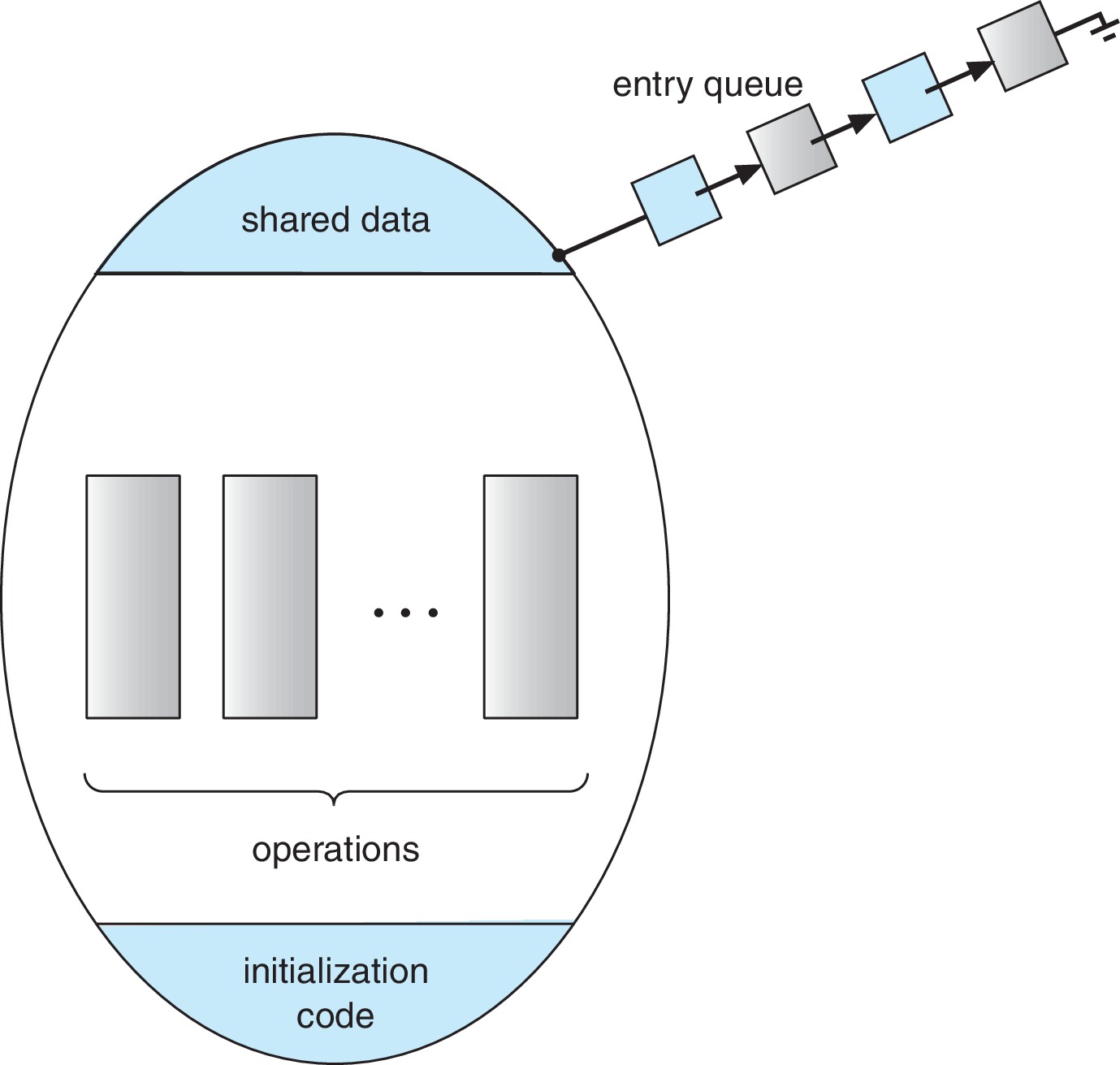 عبارت "مانیتور" (monitor) تضمین می کند که تنها یک فرآیند در یک زمان درون مانیتور فعال باشد
ساختار مانیتور (monitor construct) برای مدل سازی برخی از طرح های همگام سازی به قدر کافی قدرتمند نیست. 
برای این منظور، ما باید مکانیزم‌های همگام‌سازی اضافی تعریف کنیم. این مکانیزم ها توسط ساختار شرط (condition construct) ارائه می شوند.
برنامه نویسی که نیاز به نوشتن یک طرح همگام سازی سفارشی دارد، می تواند یک یا چند متغیر از نوع شرط (condition) تعریف کند.
[Speaker Notes: عبارت "مانیتور" (monitor) تضمین می کند که تنها یک فرآیند در یک زمان درون مانیتور فعال باشد. در نتیجه، برنامه نویس نیازی به کدگذاری صریح این محدودیت همگام سازی ندارد (شکل)]
پیاده سازی مانیتور با استفاده از سِمافور
متغیرها 

	 semaphore mutex 
	 mutex = 1
هر تابع P با موارد زیر جایگزین می‌شود:
Function P(){
			wait(mutex);
			     …			 
                    body of P;
			     …     
			signal(mutex);
   }
انحصار متقابل درون یک مانیتور تضمین می‌شود.
Condition Variables
condition x, y;
دو عملیات روی یک متغیر شرط مجاز است:
x.wait():  فرآیندی که این عملیات را فراخوانی می‌کند تا زمانی که x.signal() داده شود، معلق می‌شود.
x.signal():  یکی از فرآیندهایی را که x.wait() را فراخوانی کرده‌اند (در صورت وجود) از سر می‌گیرد.
[Speaker Notes: The x.signal() operation resumes exactly one suspended process. If no process is suspended, then the signal() operation has no effect; t]
Monitor with Condition Variables
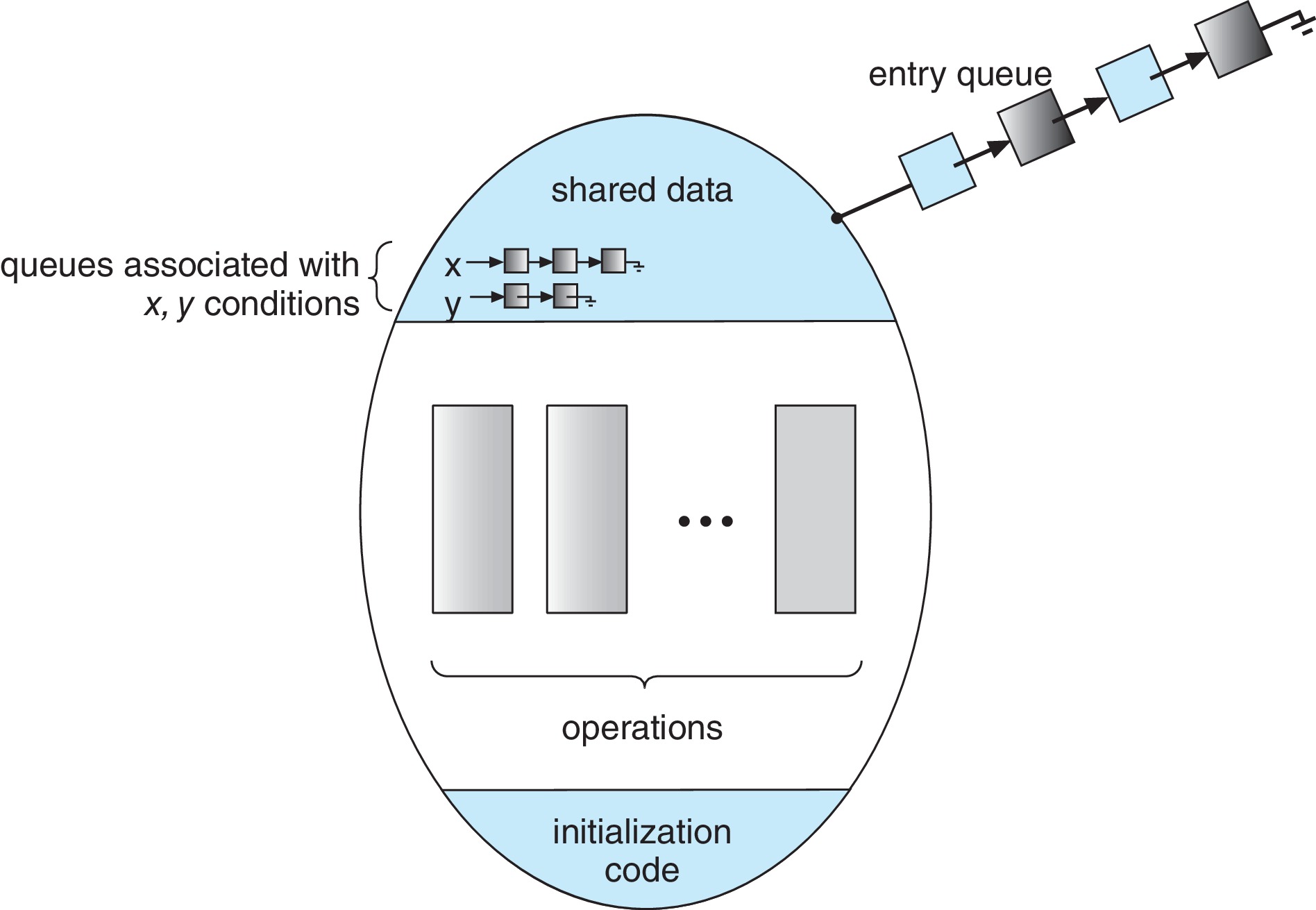 Usage of Condition Variable  Example
فرآیندهای P1 و P2 را در نظر بگیرید که نیاز به اجرای دو دستورالعمل S1 و S2 دارند و الزام این است که S1 قبل از S2 اتفاق بیفتد.
یک مانیتور با دو تابع F1 و F2 ایجاد کنید که به ترتیب توسط P1 و P2 فراخوانی می‌شوند.
یک متغیر شرطی “x” که مقدار اولیه آن ۰ است.
یک متغیر بولی “done”
F1:
   S1;
   done = true;
   x.signal();
F2:
   if done = false
      x.wait()
   S2;
پیاده سازی مانیتور با سمافور
پیاده سازی مانیتور با سمافور
برای هر مانیتور، یک سیمافور دودویی به نام mutex (که در ابتدا مقدار آن ۱ است) برای تضمین دسترسی متقابل در نظر گرفته می‌شود.
 یک فرایند باید قبل از ورود به مانیتور دستور wait(mutex) را اجرا کند و بعد از خروج از مانیتور دستور signal(mutex) را اجرا کند
ما در پیاده‌سازی خود از طرح signal-and-wait استفاده خواهیم کرد. از آنجایی که فرایند سیگنال دهنده باید منتظر بماند تا فرایند از سر گرفته شده، مانیتور را ترک کند یا منتظر بماند، یک سیمافور دودویی اضافی به نام next معرفی می‌شود که در ابتدا مقدار آن ۰ است.
 فرایندهای سیگنال دهنده می‌توانند از next برای تعلیق خود استفاده کنند. همچنین یک متغیر صحیح به نام next_count برای شمارش تعداد فرایندهای معلق بر روی next در نظر گرفته می‌شود.
Single Resource allocation
تخصیص یک منبع واحد بین فرآیندهای رقیب با استفاده از اعداد اولویت که حداکثر زمانی را که یک فرآیند برای استفاده از منبع برنامه ریزی کرده است، مشخص می کند.
در اینجا R نمونه ای از نوع ResourceAllocator است.
دسترسی به تخصیص‌دهنده منابع (ResourceAllocator) از طریق موارد زیر انجام می‌شود:
 که در آن t حداکثر زمانی است که یک فرآیند برای استفاده از منبع برنامه ریزی کرده است.
              R.acquire(t);
                   ...
                access the resurce;
                   ...
              R.release;
A Monitor to Allocate Single Resource
monitor ResourceAllocator 
{ 
	boolean busy; 
	condition x; 
	void acquire(int time) { 
		if (busy) 
			x.wait(time); 
		busy = true; 
	} 
	void release() { 
		busy = false; 
		x.signal(); 
	} 
   initialization code() {
	 busy = false; 
	}
}
Single Resource Monitor (Cont.)
کاربرد:
     acquire
      ...
     release
استفاده نادرست از عملیات‌های مانیتور

 release()  …  acquire()
 acquire()  …  acquire())
 Omitting  of acquire() and/or release()
زنده‌بودن
ممکن است فرآیندها در هنگام تلاش برای به دست آوردن یک ابزار همگام‌سازی مانند قفل انحصار متقابل (Mutex Lock) یا سِمافور، به طور نامحدود منتظر بمانند.
انتظار نامحدود، معیارهای پیشرفت و انتظار محدود که در ابتدای این فصل مورد بحث قرار گرفت را نقض می‌کند.
زنده بودن (Liveness): به مجموعه‌ای از ویژگی‌هایی اشاره دارد که یک سیستم برای اطمینان از پیشرفت فرآیندها باید از آن‌ها پیروی کند.
انتظار نامحدود نمونه‌ای از شکست زنده بودن (Liveness Failure) است.
زنده‌بودن
بن‌بست (Deadlock): دو یا چند فرآیند به طور نامحدود منتظر رویدادی هستند که فقط می‌تواند توسط یکی از فرآیندهای در حال انتظار ایجاد شود.
فرض کنید S و Q دو سِمافور هستند که مقدار اولیه آن‌ها ۱ است.
		        P0	                            P1
	          wait(S); 	              wait(Q);
	           wait(Q); 	              wait(S);
		 ...		     ...
	           signal(S);                 signal(Q);
              signal(Q);                 signal(S);
در نظر بگیرید که اگر P0 دستور wait(S) و P1 دستور wait(Q) را اجرا کند. هنگامی که P0 دستور wait(Q) را اجرا می‌کند، باید تا زمانی که P1 دستور signal(Q) را اجرا کند، منتظر بماند.
با این حال، P1 تا زمانی که P0 دستور signal(S) را اجرا نکند، در حال انتظار است.
از آنجایی که این عملیات signal() هرگز اجرا نمی‌شوند، P0 و P1 دچار بن‌بست شده‌اند
زنده‌بودن
سایر اشکال بن‌بست:
گرسنگی (Starvation): بلاک شدن نامحدود
فرآیندی ممکن است هرگز از صف سِمافوری که در آن معلق(sleep) است، حذف نشود.
مثال‌های از کاربرد مفاهیم همگام‌سازی
Classical Problems of Synchronization
مسائل کلاسیک برای تست رویکردهای همگام‌سازی جدید
مسئله بافر محدود (Bounded-Buffer Problem):
مسئله نویسندگان و خوانندگان
مسئله فیلسوفان گرسنه
مسئله بافر محدود
این مسئله شامل  n بافر است که هر کدام می‌تواند فقط یک آیتم را در خود جای دهد.
یک سیمافور به نام  mutex وجود دارد که مقدار اولیه آن برابر با 1است.
یک سیمافور دیگر به نام full  با مقدار اولیه 0  وجود دارد.
و در نهایت یک سیمافور به نام empty  با مقدار اولیه n داریم.
همچنین لازم است تا ساختار فرایند تولیدکننده (producer process) و ساختار فرایند مصرف‌کننده (consumer process) تعریف شود.
توجه: در این بخش، جزئیات مربوط به ساختار فرایندها ذکر نشده است.
مسئله بافر محدود (ادامه)
The structure of the producer process

     while (true) { 
          ...        /* produce an item in next_produced */ 
          ... 
        wait(empty); 
        wait(mutex); 
           ...        /* add next produced to the buffer */ 
           ... 
        signal(mutex); 
        signal(full); 
     }
[Speaker Notes: یک سیمافور به نام  mutex وجود دارد که مقدار اولیه آن برابر با 1است.
یک سیمافور دیگر به نام full  با مقدار اولیه 0  وجود دارد.
و در نهایت یک سیمافور به نام empty  با مقدار اولیه n داریم.]
Bounded Buffer Problem (Cont.)
The structure of the consumer process

     while (true) { 
        wait(full); 
        wait(mutex); 
           ...      /* remove an item from buffer to next_consumed */ 
           ... 
        signal(mutex); 
        signal(empty); 
           ...        /* consume the item in next consumed */ 
           ...     }
[Speaker Notes: یک سیمافور به نام  mutex وجود دارد که مقدار اولیه آن برابر با 1است.
یک سیمافور دیگر به نام full  با مقدار اولیه 0  وجود دارد.
و در نهایت یک سیمافور به نام empty  با مقدار اولیه n داریم.]
مسئله خوانندگان و نویسندگان
مسئله خوانندگان و نویسندگان (Readers-Writers Problem)
در این مسئله، یک مجموعه داده مشترک بین چندین فرایند همزمان به اشتراک گذاشته شده است.
خوانندگان Reader: این فرایندها فقط مجاز به خواندن داده‌ها هستند و هیچ گونه تغییری در آن‌ها ایجاد نمی‌کنند.
نویسندگان Writers: این فرایندها می‌توانند هم داده‌ها را بخوانند و هم بنویسند.
مسئله:
اجازه دهیم چندین خواننده بتوانند همزمان داده‌ها را بخوانند.
فقط یک نویسنده می‌تواند به طور همزمان به داده‌های مشترک دسترسی پیدا کند.
چندین رویکرد مختلف برای نحوه مدیریت خوانندگان و نویسندگان وجود دارد که همه آن‌ها شامل نوعی اولویت‌بندی هستند.
مسئله خوانندگان و نویسندگان (ادامه)
داده‌های مشترک:
مجموعه داده
سیمافور rw_mutex که در ابتدا مقدار آن ۱ است.
سیمافور mutex که در ابتدا مقدار آن ۱ است.
یک عدد صحیح integer به نام read_count که در ابتدا مقدار آن ۰ است.
مسئله خوانندگان و نویسندگان (ادامه)
ساختار فرآیند نویسنده 
        
    while (true) {        wait(rw_mutex); 
               ...          /* writing is performed */ 
               ... 
          signal(rw_mutex); 
     }
مسئله خوانندگان و نویسندگان (ادامه)
ساختار فرآیند نویسنده  

       while (true){    		wait(mutex);        	read_count++;        	if (read_count == 1) /* first reader */ 
		   	     wait(rw_mutex); 
           	     signal(mutex); 
               ...           	/* reading is performed */ 
               ... 
           	wait(mutex);           	read_count--;           	if (read_count == 0) /* last reader */
           		signal(rw_mutex); 
           	signal(mutex); 
       }
Readers-Writers Problem Variations
مشکل قفل شدگی خواننده اول (First Reader-Writer Problem):
راه حلی که در اسلاید قبلی ارائه شد، می‌تواند منجر به وضعیتی شود که یک فرایند نویسنده هرگز نتواند عمل نوشتن را انجام دهد. این مشکل به عنوان "قفل شدگی خواننده اول" شناخته می‌شود.

مشکل قفل شدگی خواننده دوم Second Reader-Writer Problem:
"قفل شدگی خواننده دوم" نسخه‌ای از مشکل "قفل شدگی خواننده اول" است که در آن بیان می‌شود:
به محض اینکه یک نویسنده برای نوشتن آماده شود، دیگر به هیچ "خواننده‌ای که تازه وارد شده" اجازه خواندن داده‌ها داده نمی‌شود.
هر دو مشکل قفل شدگی خواننده اول و دوم می‌توانند منجر به گرسنگی (یعنی انتظار بی‌محدود) برای برخی فرایندها شوند. همین موضوع باعث ایجاد رویکردهای متنوع‌تری برای حل این مسئله شده است.
Dining-Philosophers Problem
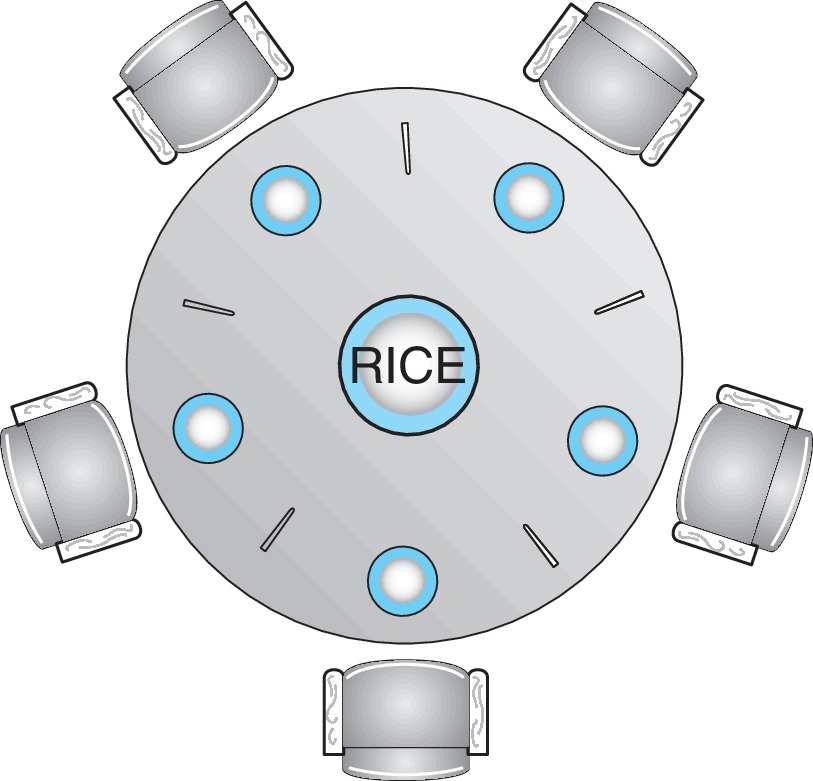 Dining-Philosophers Problem
فرض می‌کنیم ۵ فیلسوف وجود دارد.
داده‌های مشترک:
کاسه برنج (مجموعه داده)
یک آرایه از ۵ سیمافور به نام چنگال که هر کدام در ابتدا مقدار ۱ دارند (هر سیمافور نشان‌دهنده در دسترس بودن یک چپستیک است).
هر فیلسوف i به ترتیب زیر عمل می‌کند:
ابتدا تلاش میکند تا چنگال سمت چپ و سپس چنگال سمت راست را بردارد.
فیلسوف غذا می‌خورد.	
سپس چپستیک‌ها را روی میز قرار می‌دهد تا فیلسوفان دیگر بتوانند از آن‌ها استفاده کنند.
Dining-Philosophers Problem Algorithm
Semaphore Solution
The structure of Philosopher i :
while (true){ 
    wait (chopstick[i] );
	 wait (chopStick[ (i + 1) % 5] );
	  /* eat for awhile */

	 signal (chopstick[i] );
	 signal (chopstick[ (i + 1) % 5] )
	  /* think for awhile */
}
  What is the problem with this algorithm?
Monitor Solution to Dining Philosophers
monitor DiningPhilosophers
{ 	enum {THINKING; HUNGRY, EATING} state [5];
	condition self [5];
	void pickup (int i) { 
	       state[i] = HUNGRY;
	       test(i);
	       if (state[i] != EATING) self[i].wait;
	}
   void putdown (int i) {state[i] = THINKING;
	                   // test left and right neighbors
			       test((i + 4) % 5);
			       test((i + 1) % 5); }
void test (int i) {
   if ((state[(i + 4) % 5] != EATING) && (state[i] == HUNGRY) && (state[(i + 1) % 5] != EATING) ) {
			state[i] = EATING ;
		          self[i].signal () ;
	 }
}
    initialization_code() {for (int i = 0; i < 5; i++){
	       state[i] = THINKING;} 
}
Solution to Dining Philosophers (Cont.)
هر فیلسوف i عملیات pickup و putdown را به ترتیب مقابل فراخوانی می‌کند. 
              DiningPhilosophers.pickup(i);

                   /** EAT **/

              DiningPhilosophers.putdown(i);

توجه: در این سناریو، بن‌بست وجود ندارد اما احتمال گرسنگی (Starvation) برای برخی فیلسوفان وجود دارد (یعنی ممکن است یک فیلسوف برای مدت زمان نامحدودی منتظر بماند تا بتواند دو چنگال مورد نیاز خود را بردارد).
پایان فصل